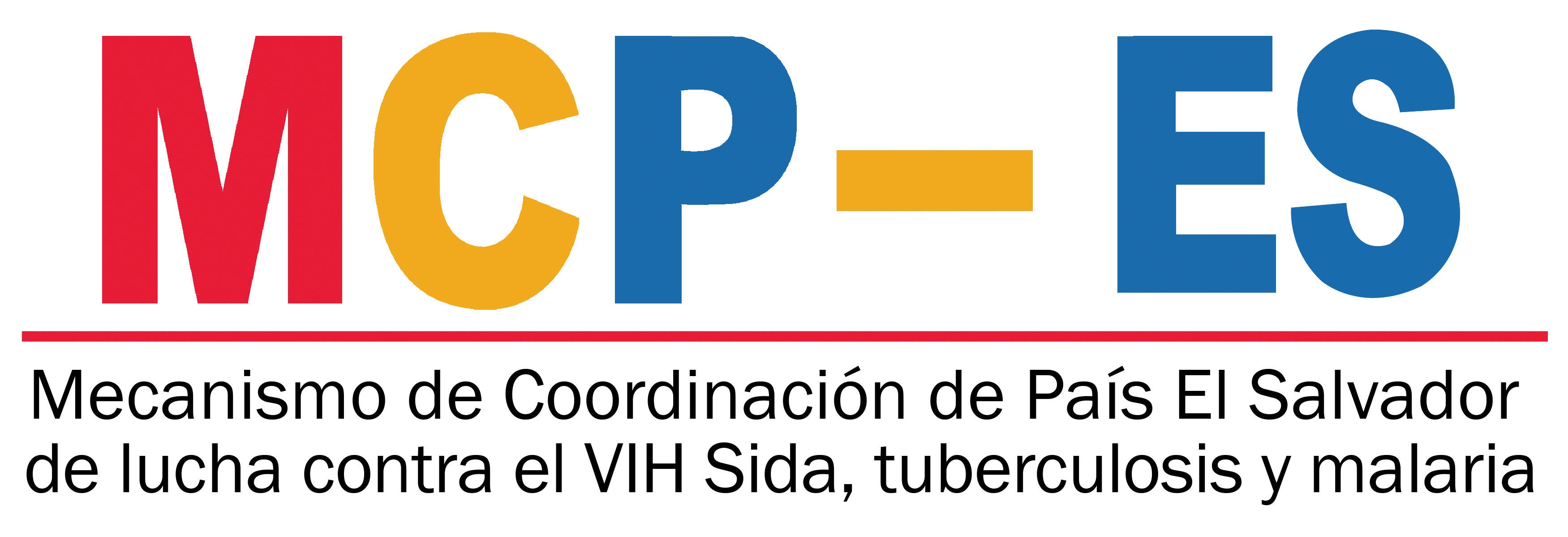 Activación del Comité de Ética del MCP-ES
Lcda. Marta Alicia de Magaña
Directora Ejecutiva del MCP-ES
Abril 2019
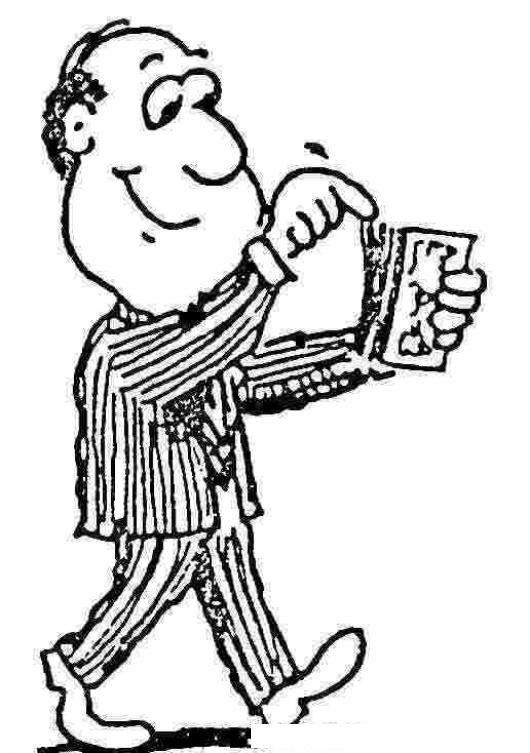 De la responsabilidad administrativa y financiera
Art. 8.- Todos los receptores principales y subreceptores en el manejo de los fondos tienen el deber ético de asegurar que se desarrollen los controles contables, financieros y administrativos adecuados en la ejecución de los fondos que tengan asignados.
De la responsabilidad administrativa y financiera
Este deber incluye la obligación de informar inmediatamente al Comité Ejecutivo y a la Asamblea en caso de que estos controles no se desarrollen en forma apropiada o cuando existan riesgos para el adecuado manejo de los fondos.
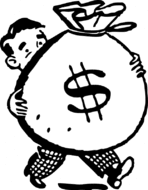 Composición y período
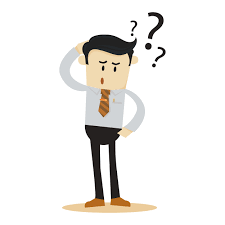 Art. 20.- El Comité de Ética estará compuesto por 5 miembros, 2 de los cuales serán personas representantes en el MCP- ES, y los tres restantes, externos al MCP- ES, quienes serán electos por la Asamblea. Ninguno de los miembros del Comité Ejecutivo del MCP-ES podrá formar parte del Comité de Ética. Uno de los 5 miembros deberá provenir del sector de personas afectadas por las enfermedades VIH y TB
Composición y período
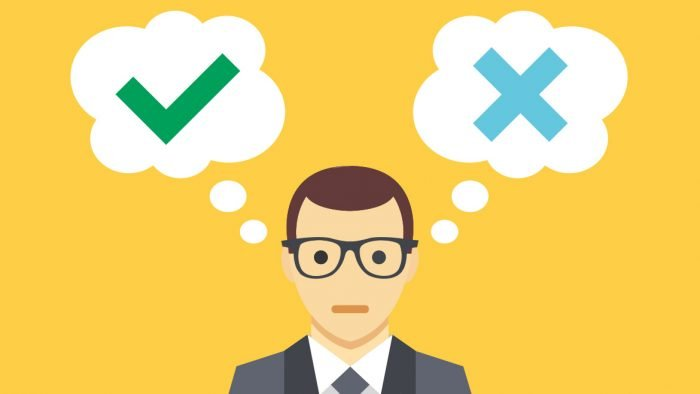 Los miembros del Comité de Ética deberán ser capacitados en conocimientos sobre el Código de Ética, y sobre manejos de conflictos de interés, que le permita ser capaces de tomar decisiones de manera objetiva e independiente. 
El mandato de los miembros será de tres años, pudiendo renovarse en el cargo solo por una segunda vez.
Composición y período
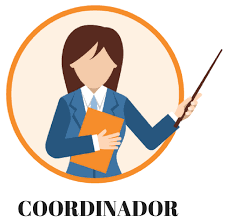 Los miembros del Comité externos al MCP-ES deberán ser propuestos por una institución, los sectores o miembros del MCP-ES pudiendo ser funcionario o persona independiente y tendrán igualmente un mandato de tres años. Uno de los miembros externos coordinará el Comité de Ética.
Propuesta:
Miembros del MCP (2)
Mayor Josué Córdova (OK)
Dra. Nadia Menjívar
Dra. Celina de Miranda (OK)

Miembros externos (3)
Larissa Ventura (PDDH) 7 votos
Berenice Rivera 7 votos
Luis López (Min Trabajo) 6 votos
Maripaz Callejas (PVS)  5 votos
Rvdo. Luis Guzmán (OBF) 3 votos
Ámbar Alfaro (PC) 2 votos
Jacqueline Rocío Serrano (MTS y VIH) 

*Miembros (OK) confirmados durante la reunión. 
*Miembros marcados en amarillo pendientes de confirmar su aceptación.
Contribuyendo a la sostenibilidad de la respuesta nacional del VIH, Tuberculosis y Malaria.
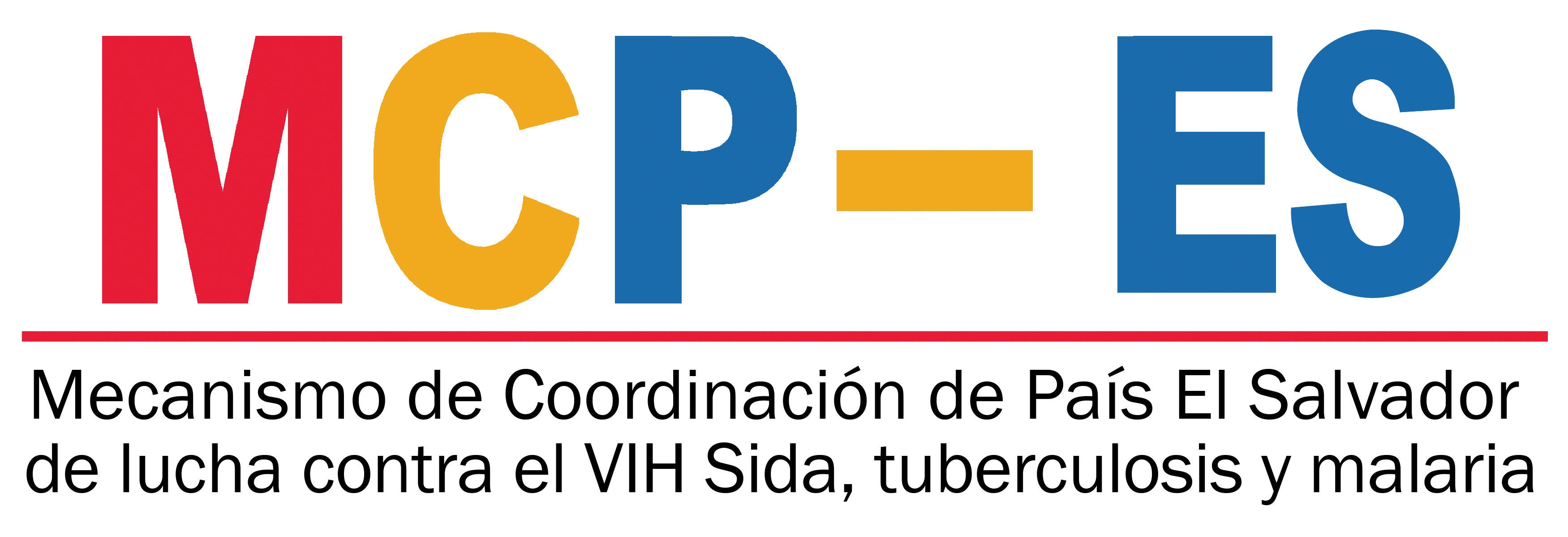